Evidence-Based Practices for Integrating Spiritual Emergencies
Marie Grace Brook, PhD, LCSW, ACMHP,
Cert. Spiritual Direction, ACSGC
Santa Cruz, California, USA
MarieGraceBrook.com
MarieGraceBrookPhD@gmail.com
Spiritual Crisis: Supporting Positive Transformation
Spiritual Crisis Network UK
April 2, 2022
1980 ~ What motivated me?
Sept 1980-Aug 1981 How did I try to integrate my STE?
Sept 1981 – How long did integration take?
April 2022 –
becoming a Principal Investigator for STE research
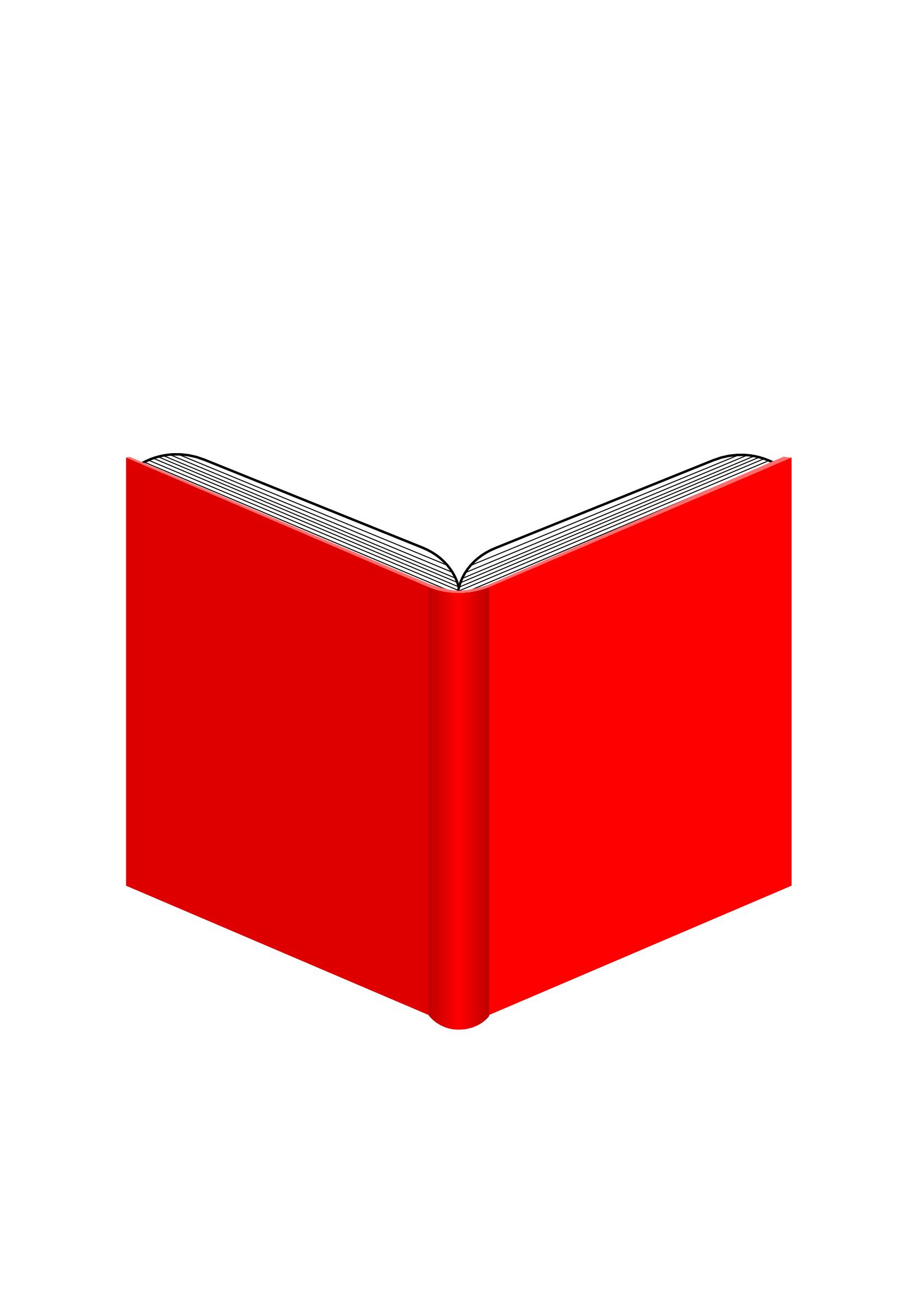 Finishing my Book on STEs
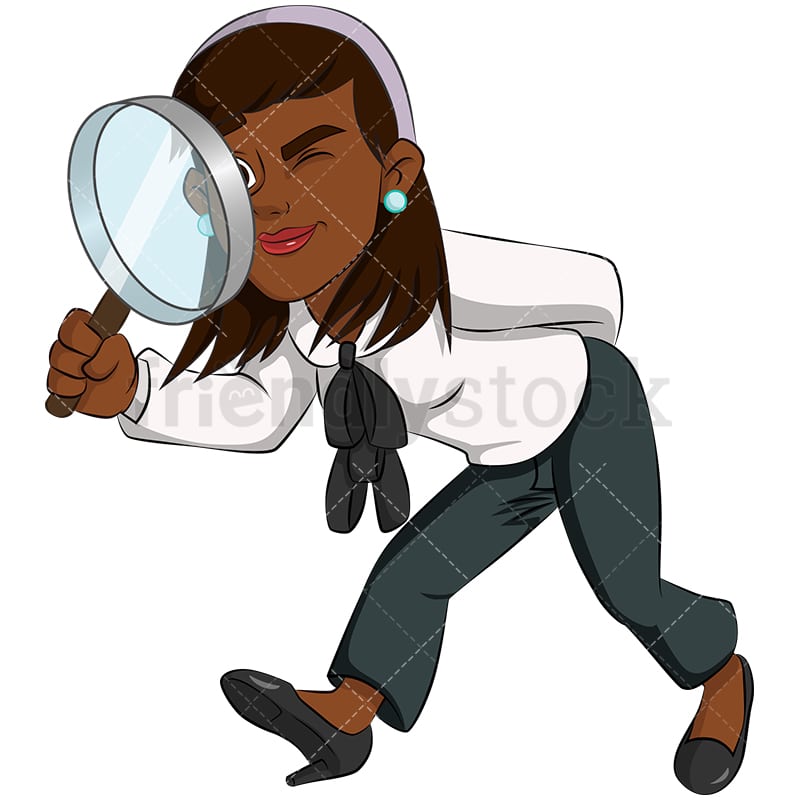 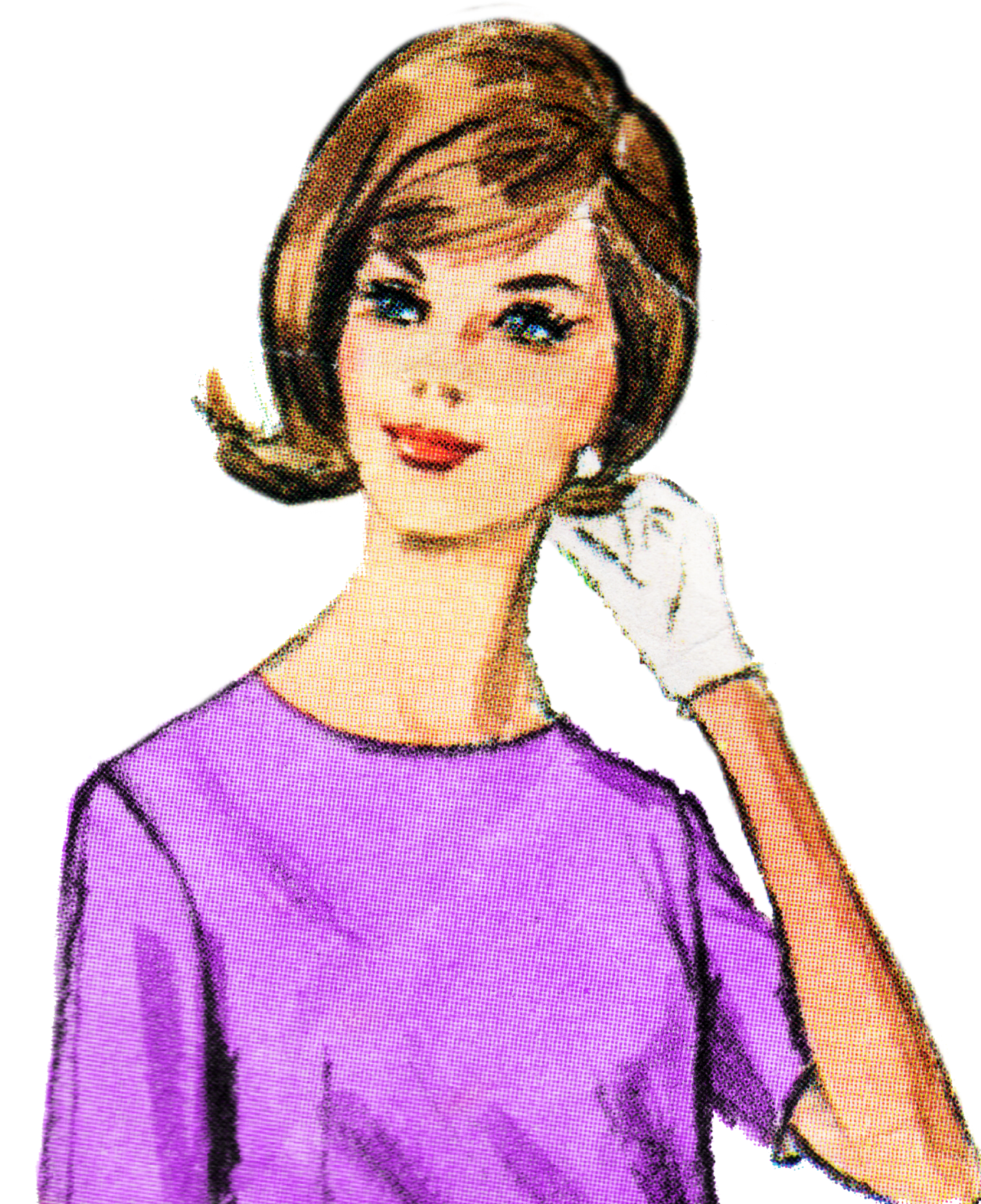 becoming a less high-maintenance wife
becoming a graceful grandmother
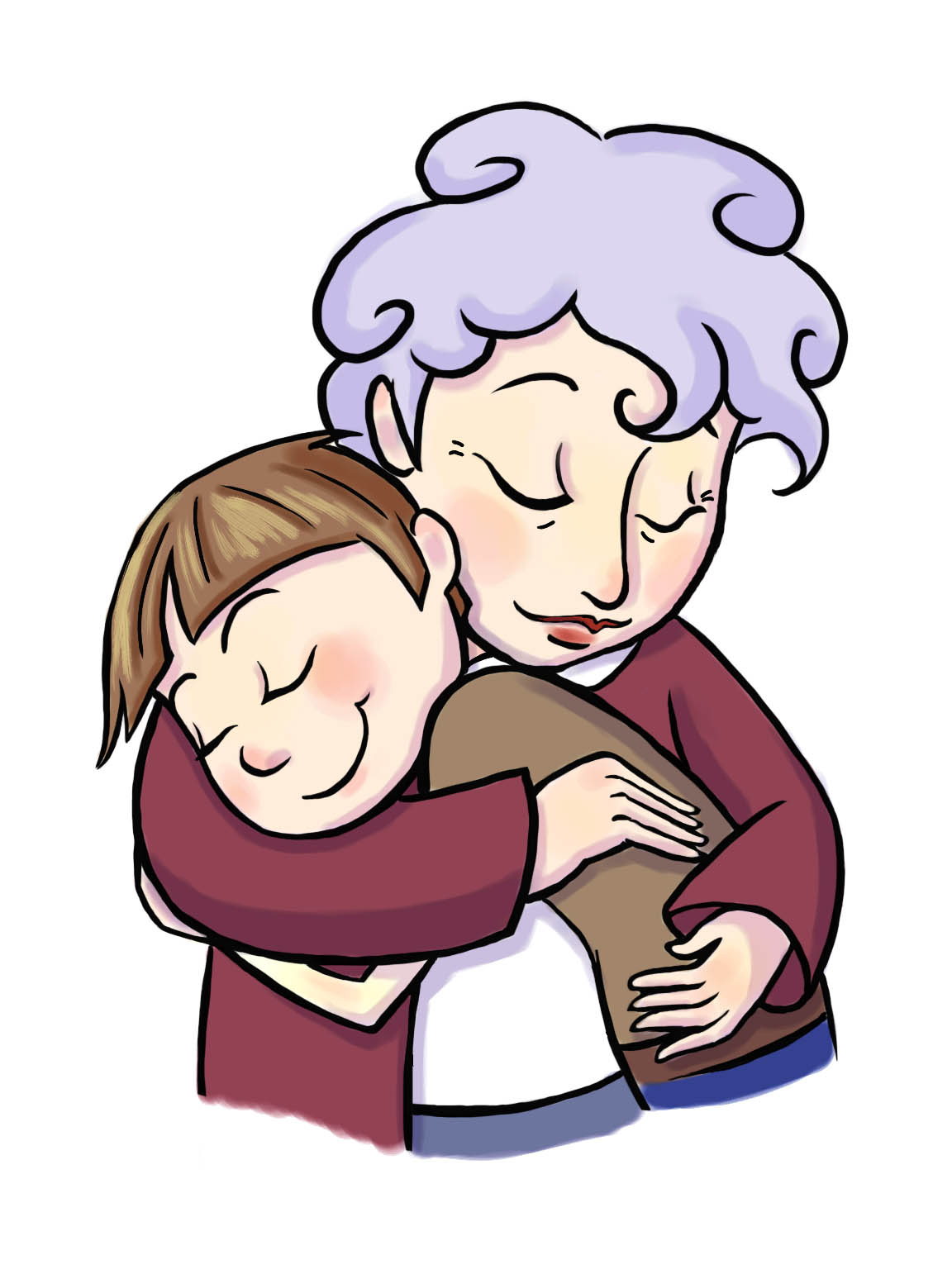 Brook, M. G. (2021). Struggles reported integrating intense spiritual experiences: Results from a survey using the Integration of Spiritually Transformative Experiences Inventory. Psychology of Religion and Spirituality, 13(4), 464–481. https://doi.org/10.1037/rel0000258
Research Question
What assists an individual to integrate a spiritually  transformative experience (STE)?
Integration of Spiritually Transformative Experiences 84- Item Inventory (ISTEI) Survey Research Study
Created Inventory
Practices, habits and behaviors 
that assist in integrating STEs. 

Yvonne Kason
David Lukoff
Ryan Rominger
 Yolaine Stout
Yvonne Kason, MD
Author of book
Farther shores:
 Exploring how near-death, kundalini and mystical experiences can transform ordinary lives, 1994 

– 35 survival techniques
 for STE integration
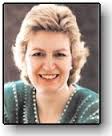 Kason, Y. (2008). Farther shores: Exploring how near-death, kundalini and mystical 	experiences can transform ordinary lives. Bloomington, IN: Author’s Choice 	Press of iUniverse. [first published 1994]
David Lukoff, PhD
Introduced new category to the DSM-IV called
 “Religious or Spiritual Problem”
– 9 therapeutic interventions 
for STE integration
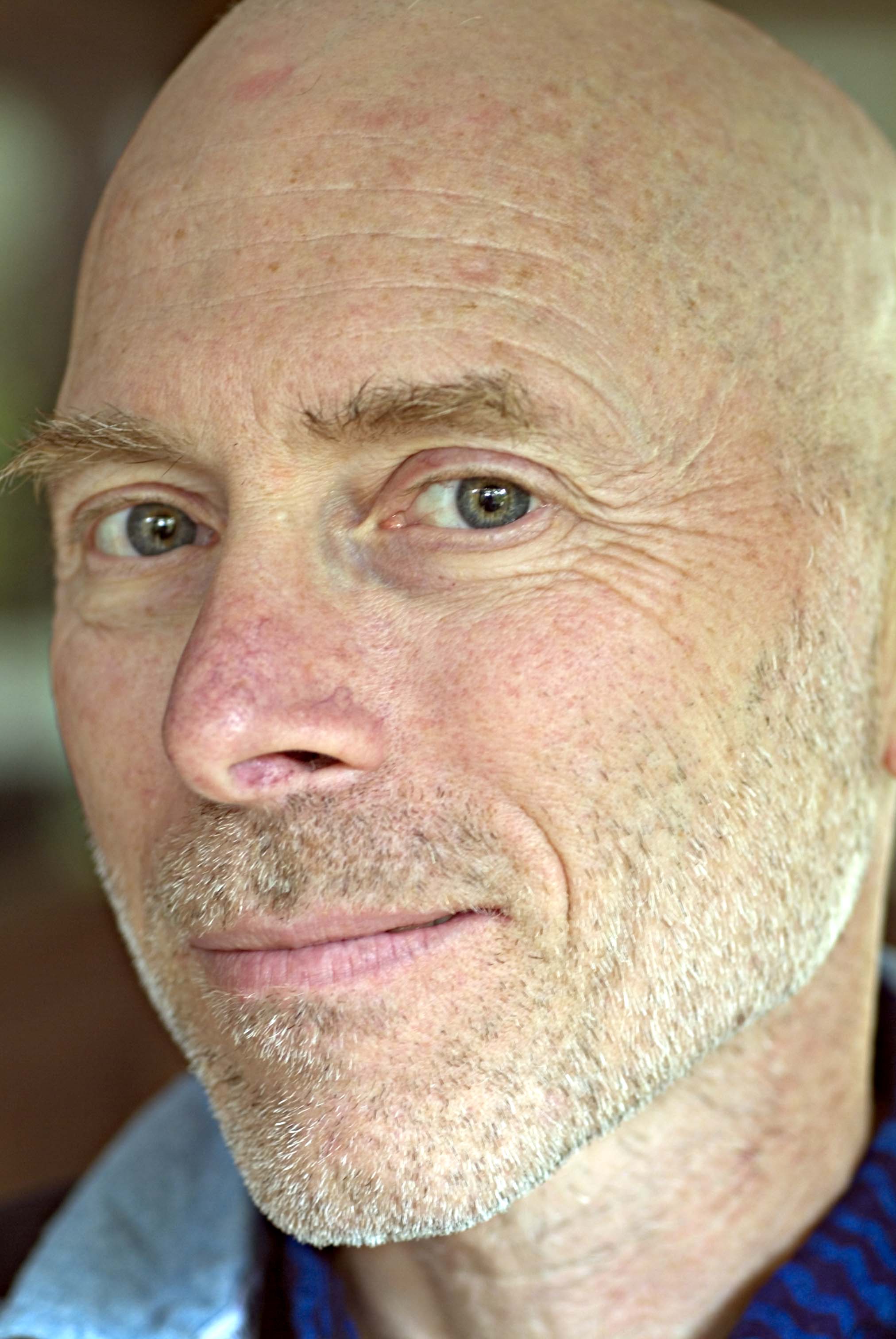 Lukoff, D., Lu, F. & Yang, C. P. (2011). DSM-IV Religious and spiritual problems. In Peteet, J.
	Lu, F. & Narrow, W. (Eds.) Religious and Spiritual Issues in Psychiatric Diagnosis: A 	Research 	Agenda for DSM-V. Arlington, VA: American Psychiatric Publishing, Inc.
Ryan Rominger, PhD
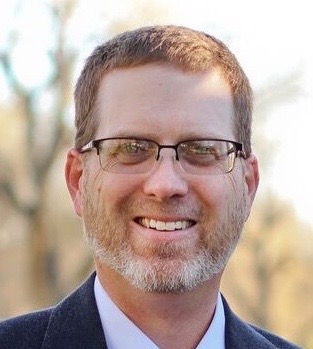 Doctoral work in field of STEs. Researcher and former board president of ACISTE.

– 4 situations that 
ease STE integration
Rominger, R. (2004). Exploring the integration of the aftereffects of the near-death 	experience: an intuitive and artistic inquiry. ProQuest Dissertations and Theses.
Rominger, R. (2014). Integration models for the STE. Presentation at ACISTE Annual
	Conference, Nov. 7, 2014 in Dallas, TX.
Yolaine Stout
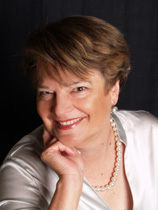 Leader and investigator in the field of STEs. Organizational founder of ACISTE

– 6 challenges in integration of STEs
Stout, Y. M., Jacquin, L. A. & Atwater, P. M. H. (2006) Six major challenges faced by near death experiencers. Journal of Near-Death Studies, 25 (1) pp.49-62.
Created ISTEI Survey
Section I: Demographic Information and STE history

Section II: Screening Criteria: 
Mental Health Inventory (MHI-5)
Posttraumatic Growth Inventory (PTGI-SF)

Section III: Integration of Spiritually Transformative Experiences Inventory (ISTEI)

Section IV: Ending
Narrative text box
Request for other suggested practices
Thank You and offer to send findings 
Further Resources
Have you experienced a spiritual event that transformed your life?
--that took months to years to integrate?
Integration of Spiritually Transformative Experiences 
Inventory (ISTEI)
Sources of Recruitment
ISTEI Survey Online
October 2015 to October 2016

Final Count: 413 Respondents
Screened Respondents
Used abbreviated validated standardized psychological tests:
1. Integration of STE: MHI-5
2. Validity of STE: PTGI-SF
1) Mental Health Inventory (MHI-5)
assessed current mental health to 
estimate sufficient STE integration

items measured 
	happiness 
	calmness 
	nervousness
	depression

Rumpf, H. J., Meyer, C. Hapke, U., John, U. (2001). Screening for mental health: Validity of the MHI-5 using DSM-IV Axis I psychiatric disorders as gold standard. Psychiatry Research, 31(105-3), 243-53.
2) Post-traumatic Growth Inventory (PTGI-SF)
assessed whether claimed STE 
was psycho-spiritually transformative

measured positive changes attributed to the event in 
	priorities
	values
	capacities
	confidence
	spiritual understanding
	interpersonal relationships

Tedeschi, R. G., & Calhoun, L. G. (1996). The Posttraumatic Growth Inventory: Measuring the positive legacy of trauma. Journal of Traumatic Stress, 9, 455–471.
Sample from survey413 started survey (Respondents)234 met criteria (Participants)
Nationalities (33 Countries)
Norway
Sweden
Finland
Ireland


Netherlands
Germany
Austria
Italy
Spain
Russia
Poland
Hungary
Slovakia

Slovenia
UK 15%
CANADA 6%
China
Pakistan
India
Vietnam
Singapore
Indonesia
ROMANIA 6%
USA 54%
Mexico
Panama
Venezuela
Brazil
Chile
Botswana
AUSTRALIA and 
NEW ZEALAND 3%
Religions of participants
Other Religions
Spiritual but not religious 17
Taoism 5
Pagan 3
Wicca  2 
Nature religions/Celtic 2
LDS/Mormonism 2
Advaita
Agnostic
Anthroposophy
Metaphysical
New Age
Non-dualism
Santo Daime
Shamanism
Siddha yoga
Suffism
Spiritualism
Universalistic
Unitarian
Descriptions of STEs
Descriptions of STEs
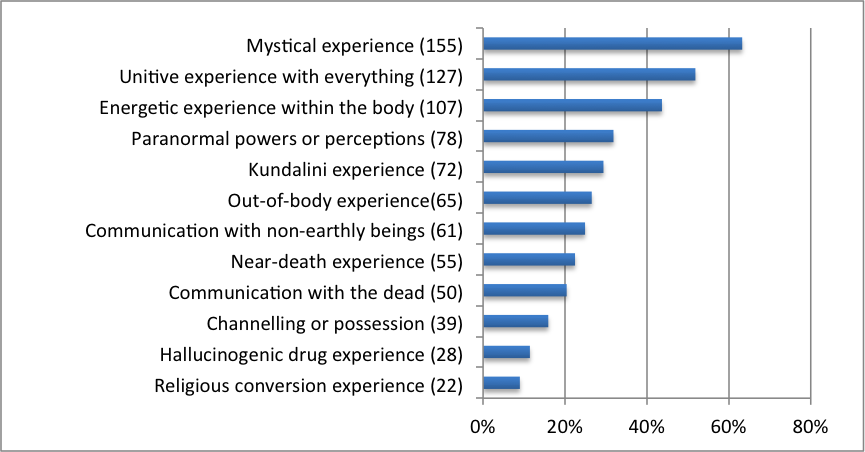 Other descriptions of STE
revelation
awakening
cosmic consciousness
spiritual revelation 
indescribable peace
suspension of fear
healing experience
complete inner silence
visionary experience
paranormal powers
automatic writing
automatic body movements
telepathy
animal & plant telepathy
bi-location
precognition 
 
communication 
met my dead family member
communication with universe
mystical experience
pre-conception memories
past life experience
shamanic initiation 
psychic rebirth
Synchronicity
Self-realization
Lucid dreaming
Prolongued transformation
Duration of STEs
length of time for societal adjustment  and psycho-spiritual integration
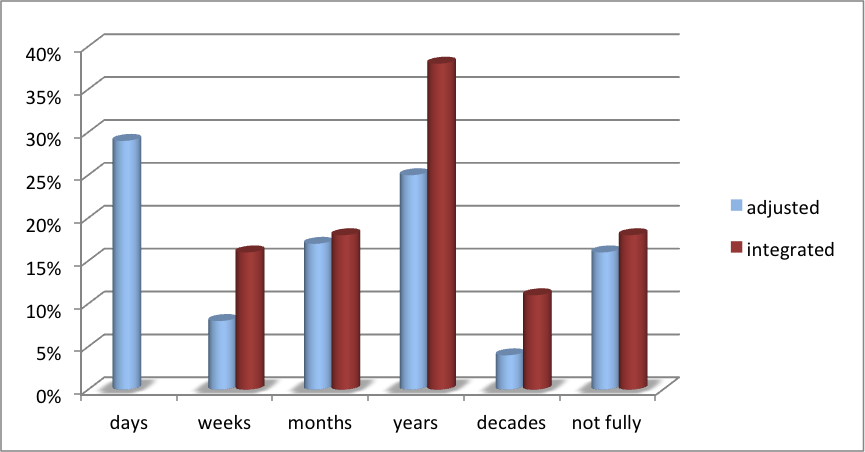 Inventory Analysis
ISTEI
Integration of 
Spiritually Transformative Experiences Inventory

84 practices, habits, and behaviors that assist with integrating STEs
ISTEI Likert Scale
0. I did not try this practice
1. This practice was not at all helpful for integrating my STE
2. This practice was somewhat helpful for integrating my STE
3. This practice was very helpful for integrating my STE
4. This practice was essential for integrating my STE
5. I wish I had the opportunity to try this. It would have been very helpful.
Comparison Analysis oftwo scales within one inventory
1. Frequency that a practice was used.
2. Rated helpfulness of practice
Correlational AnalysisWhat is the relationship of how helpful a practice is to how commonly it is used?
Correlation of Usage and Helpfulness
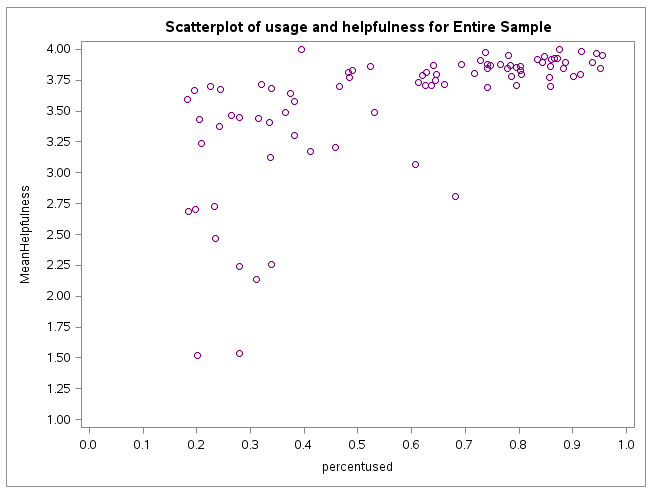 Spearmans Correlation is 0.772			p<0.0001
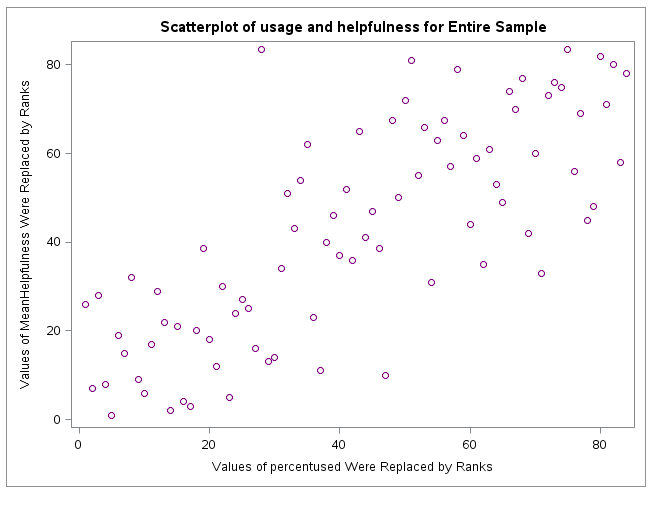 Viewing Rated Helpfulness Data in Eight Groups
84 practices, habits, and behaviors assigned to 8 groups
Social Situations – 13 items
Supportive Environments – 6 items
3.  Supportive Activities – 14 items
4.  Spiritual Practices – 9 items
5.  Self-exploration– 19 items
6.  Seeking professional clinical help –  7 items
7.  Adjusting to heightened sensitivities – 8 items 
8.  Healthier Nutrition Habits –  8 items
Likert Scale for Helpfulness
4.0	 essential
3.9-3.5 very helpful
3.5-3.0 very helpful
2.9-2.0 somewhat helpful
1.9-1.5 least helpful
1.0 not helpful
1. Social Situations
3.9 Chose the right people for sharing
3.8 Found non-judgmental listeners
3.8 Shared with a friend
3.8 Found ways to serve others
3.8 Found others who experienced similar things
3.8 Developed healthy relationships
3.8 Safe place to share
3.7 Found validation and assurance I was not psychotic
3.3 Endure responses when sharing
3.2 Accept how people responded
3.1 Remained active in society
2.7 Shared with family member
2.5 Workplace that offered support
2. Supportive environments
4.0 Calm environments
3.9 Serene time alone
3.9 Time in nature
3.9 Time with relaxed people
3.9 Calm interactions with people
3.7 Time in natural light
3. Supportive activities
3.9 Minimize stress
3.9 Relaxation
3.8 Light pleasant exercise such as walking
3.8 Minimize busy-ness
3.8 Simple focused calming activities
3.7 Regular communication with loved one or trusted friend
3.7 Rest
3.6 Self-massage or bathing/showering
3.5 Sleep
3.5 Moderated sexuality to fluctuating libido
3.4 Regular exercise
3.3 Regular sleep cycles
3.2 Light manual work such as gardening or housekeeping
2.2 Less time concentrating or reading
4. Spiritual Practices
4.0 Studied spiritual transformation
3.9 Daily prayer
3.9 Surrender to the divine
3.9 Read spiritual literature
3.8 Daily meditation
3.7 Supportive spiritual community
3.6 Visualized grounding my energy field to earth
3.5 Visualized centering and dropping inside
2.8 Lessoned rigor of spiritual practice
5. Self-Exploration
4.0   Practiced compassion
4.0   Allowed psychological issues to surface
4.0   Expressed myself through other creative practice
4.0   Practiced forgiveness
4.0   Practiced humility
4.0   Revised my purpose in life
4.0   Practiced honesty
4.0   Practiced gratitude
3.9   Got in touch with my feelings
3.9   Got in touch with my thought patterns
3.9   Shifted my sense of reality
3.9   Accepted responsibility for desiring this spiritual experience
3.9   Matched spiritual desires with earthly expectation
3.9   Accepted returning from expanded state to earthly realm
3.8   Expressed my inner experience through writing
3.8   Expressed my inner experience through verbal sharing
3.8   Explored my unconscious “dark side”
3.8   Expressed my inner experience through movement
3.6   Expressed my inner experience through drawing or painting
6. Seeking Professional Clinical Help
3.8  Considered or sought alternative health 			practitioner
3.8  Chose not to take prescription medicine
3.7  Received massages
3.2  Sought psychotherapy or counseling
2.1  Considered or sought psychiatric help
1.5  Considered taking prescription medicine
1.3  Chose to take prescription medicine
7. Adjusting to Heightened Sensitivities
4.0 Awareness of metaphysical events
4.0 Awareness of inner sensations
3.9 Sensitivity to others’ suffering
3.9 Sensitivity to light, sound, smell, taste, touch
3.8 Awareness of others’ thoughts/feelings
3.8 Sensitivity to toxic chemicals
3.6 Sensitivity to electromagnetic fields
3.4 Ability to predict the future
8. Healthier Nutrition Habits
3.8  Minimized junk foods
3.8  No more recreational drugs
3.7  No more alcohol
3.5  No more sugar
3.4  Scheduled regular meals
2.9  No more  caffeine
2.7  Avoided fasting
2.4  More heavy foods such as meats, proteins, carbohydrates
Analysis of Rated Helpfulness data
Pair-wise comparisons between Group 6P (psychiatric care and medication) and other thematic groups
Research Findings

4 findings of strong statistical significance
Research assumption was correct:

Various of types of STEs have basic commonalities in methods of integration
(p<.0001)
Correspondence of Use to Helpfulness:

People undergoing spiritual emergencies can be trusted to know best what they need (p<.0001)
Essential practices:


Practiced compassion, forgiveness, humility, honesty, gratitude
Calmer environment near nature
Prayer and surrender to the divine
Allow the unconscious to surface
Creative expression
Share with one trusted person
Adjust to sensitivities 
Creatively live a revised purpose in life
(rated 4.0)
Regarding psychiatric treatment:


Be cautious with psychiatry 
Medication may be unnecessary or contraindicated
(p<.001)
My  gratitude . . .
Spiritual Crisis Network (SEN)
Mike Rush, research group

Spiritual Emergence Anonymous (SEA)
Continued group support & inspiration
And . . .My gratitude to you, the audience, for
Showing up here
Enduring the boring part
Forgiving me any oversights
And acting interested!